SIDIS Introduction
Marco & Anselm
8/18/2021
Action Items
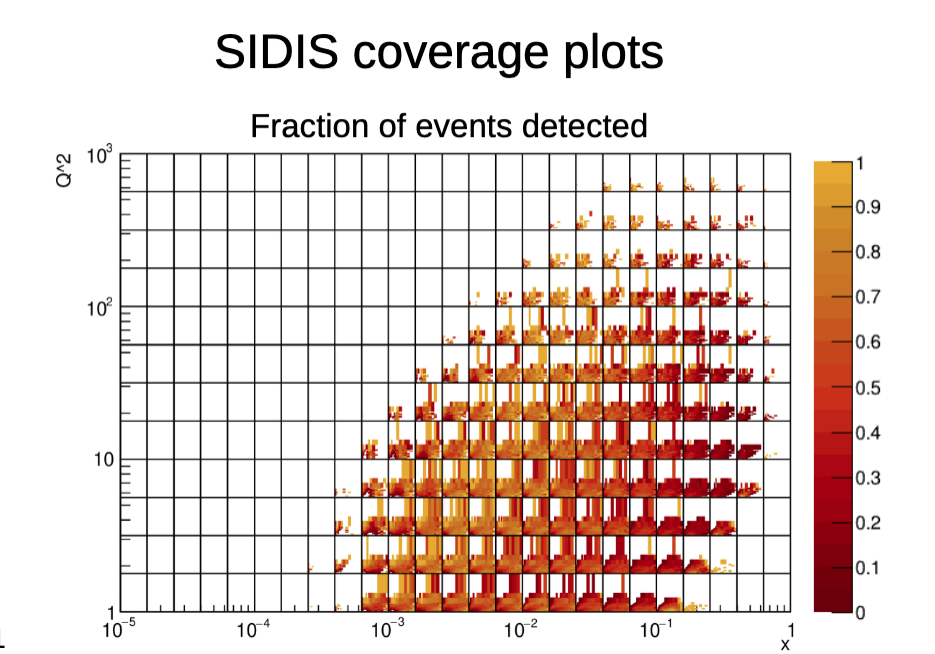